Kako započeti elektroniku kod učenika 8.r.?
Ivana Zakanji, OŠ Franje Krežme Osijek
Ivana.zakanji@skole.hr
Leon Zakanji, OŠ Miroslava Krleže Čepin
leon.zakanji@skole.hr
Plan i program
Motivacija nastavnika
znanje, potrebe, primjena

Alat, materijal, podrška
Motivacija učenika
Potrebe
Primjena
Pribor, alat i materijal
Gotova funkcionalna tvorevina
Samostalan rad 
Guranje preko granice njihovih mogućnosti
Svrha!
Težak početak
Skidanje izolacije



Spajanje vodiča: uplitanjem, spojnicom, lemljenjem
Jednostavan strujni krug
simboli
crtanje shema
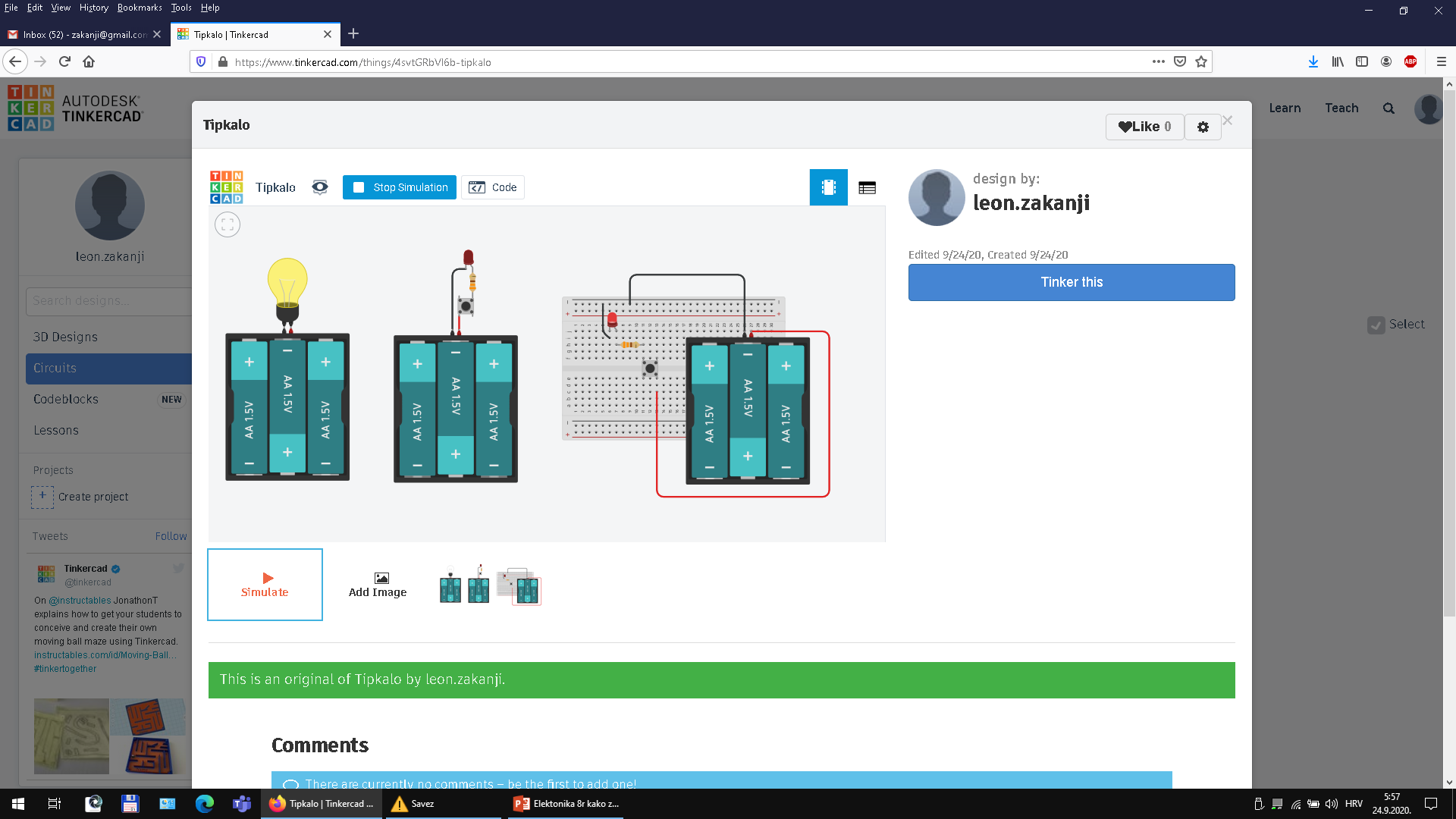 Razumijevanje strujnih krugova
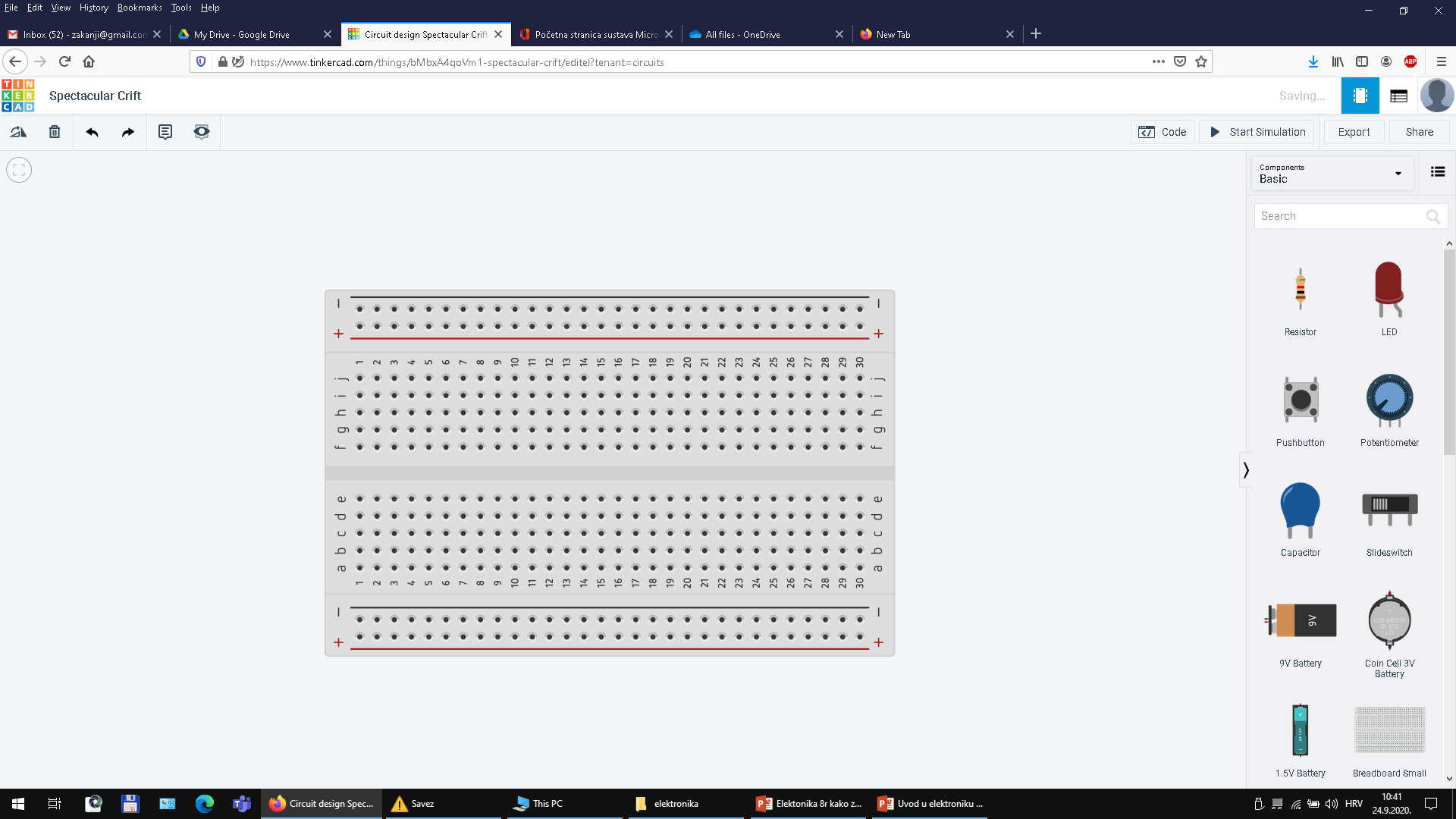 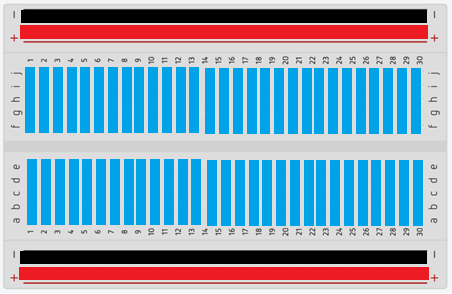 Radni list
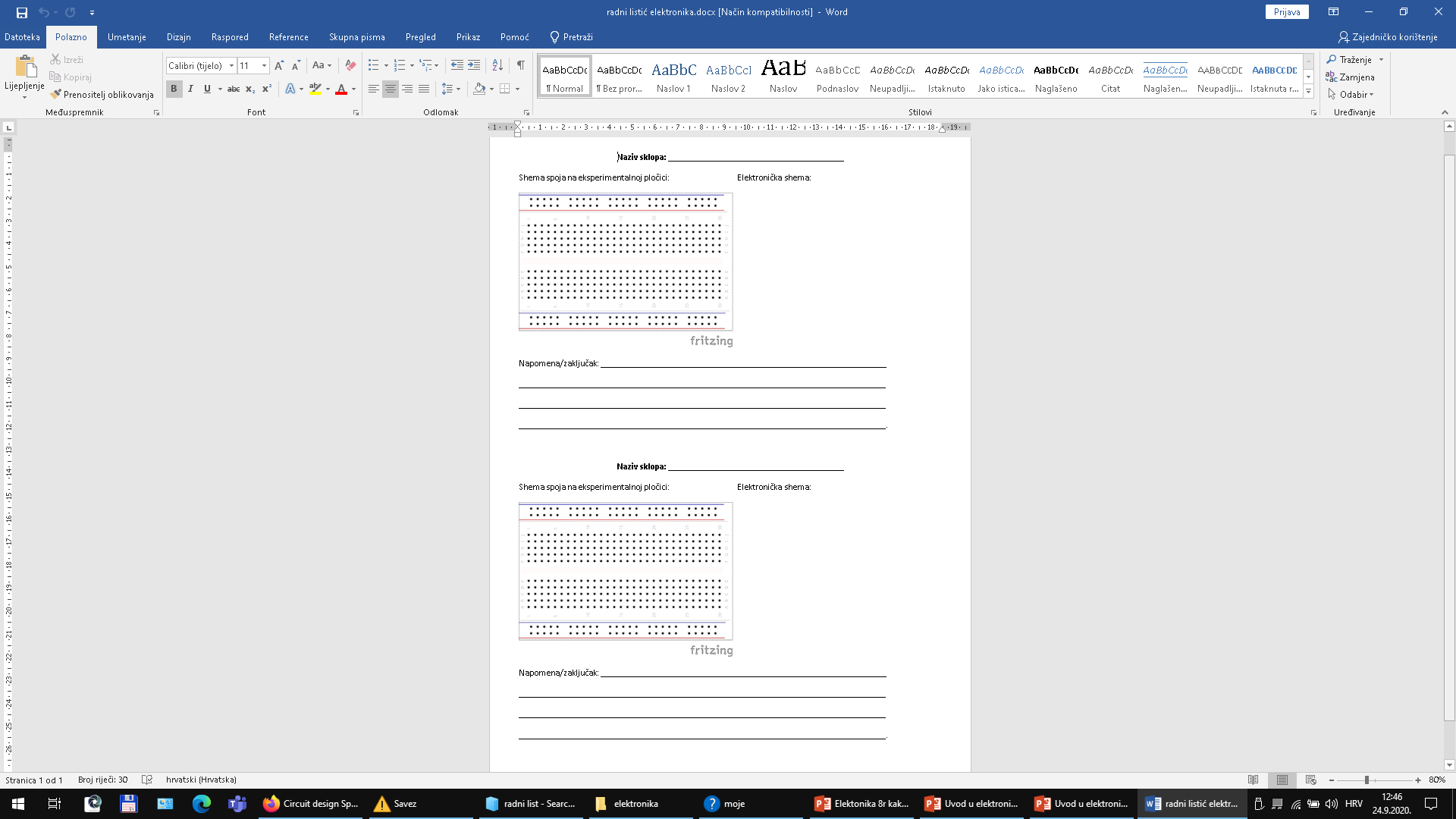 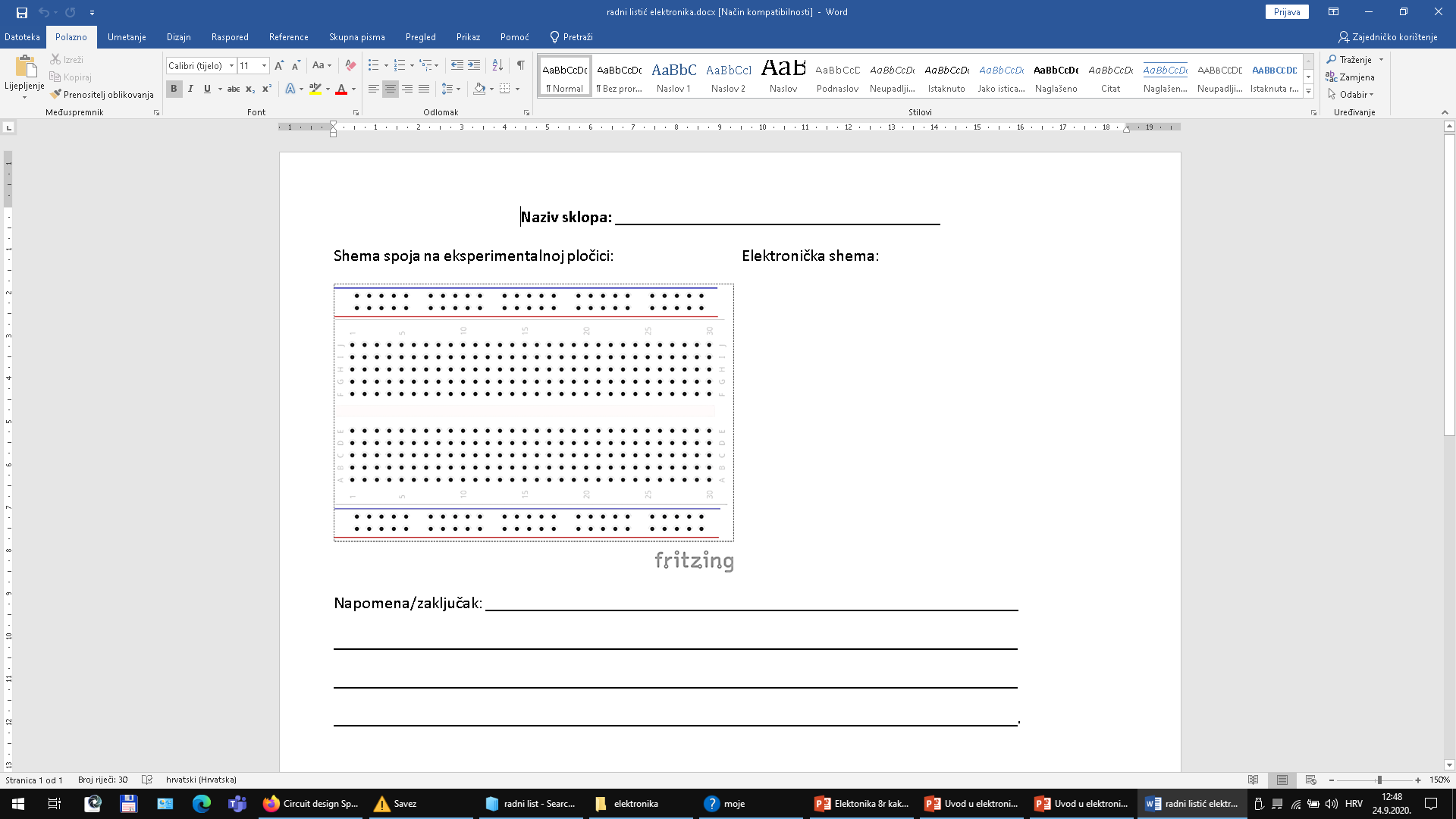 Složeniji strujni krugovi
Simulacije: thinkercad.com     circuits
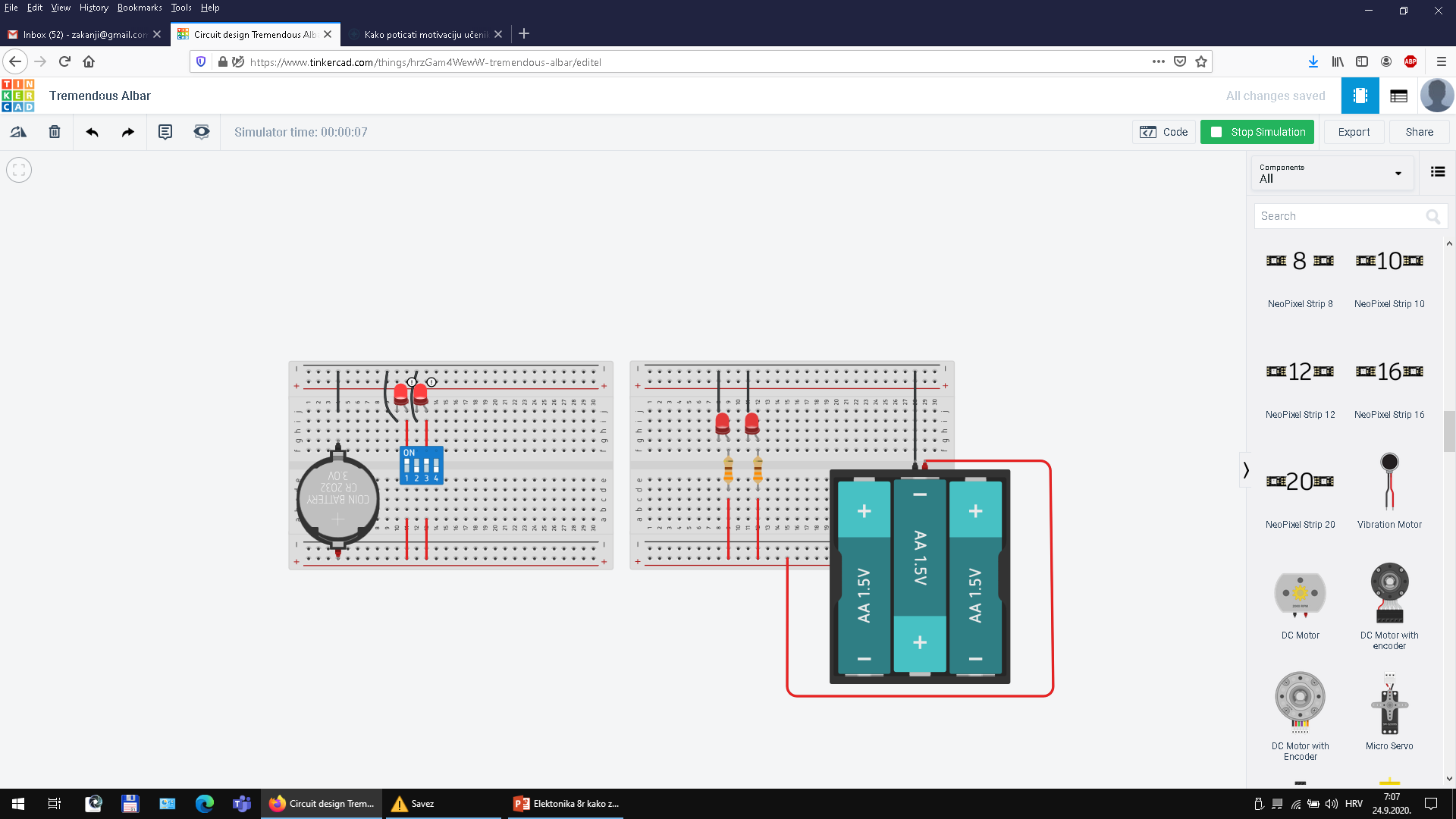 Složeniji strujni krugovi
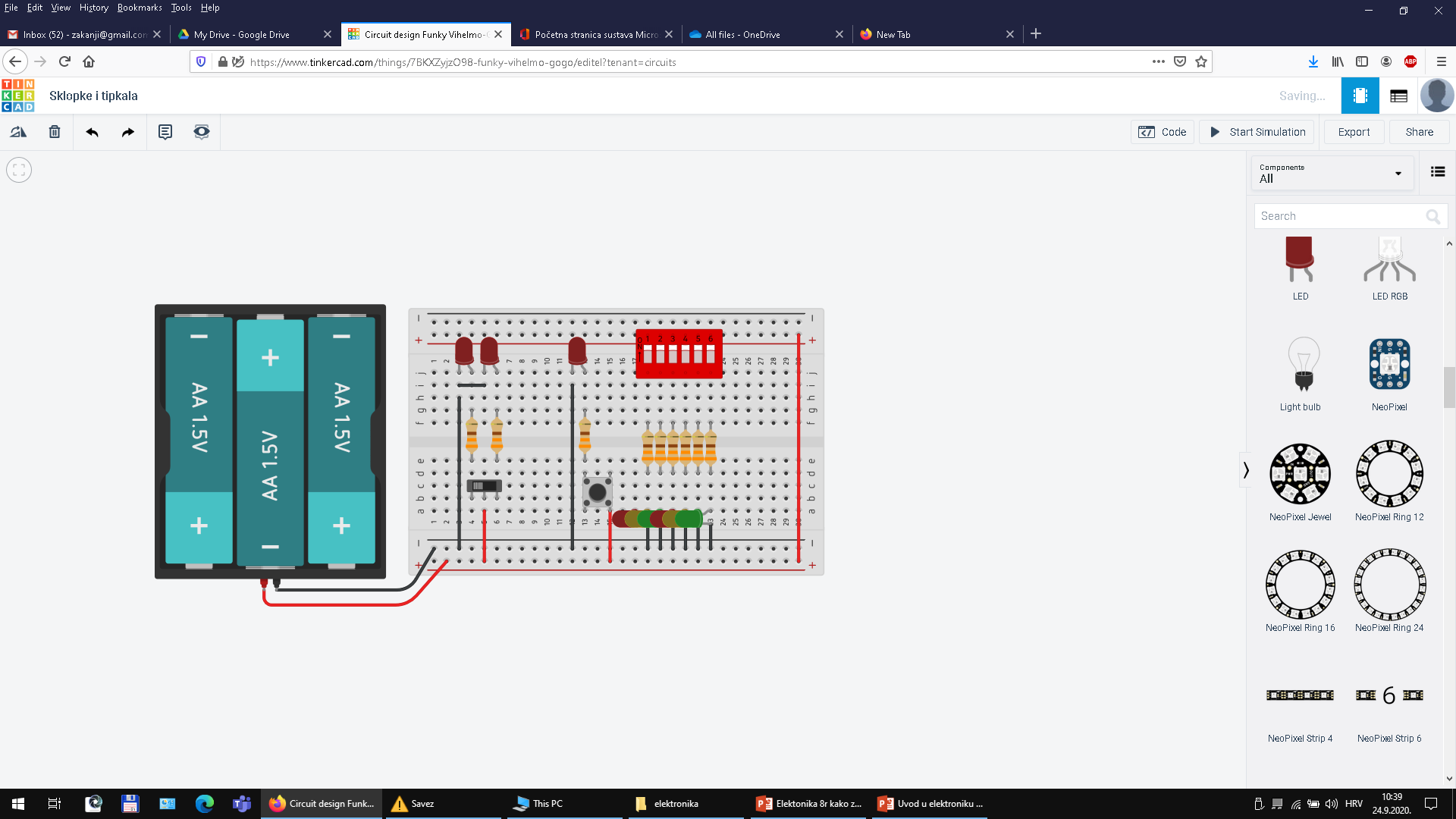 Izvedba za biciklističko svjetlo
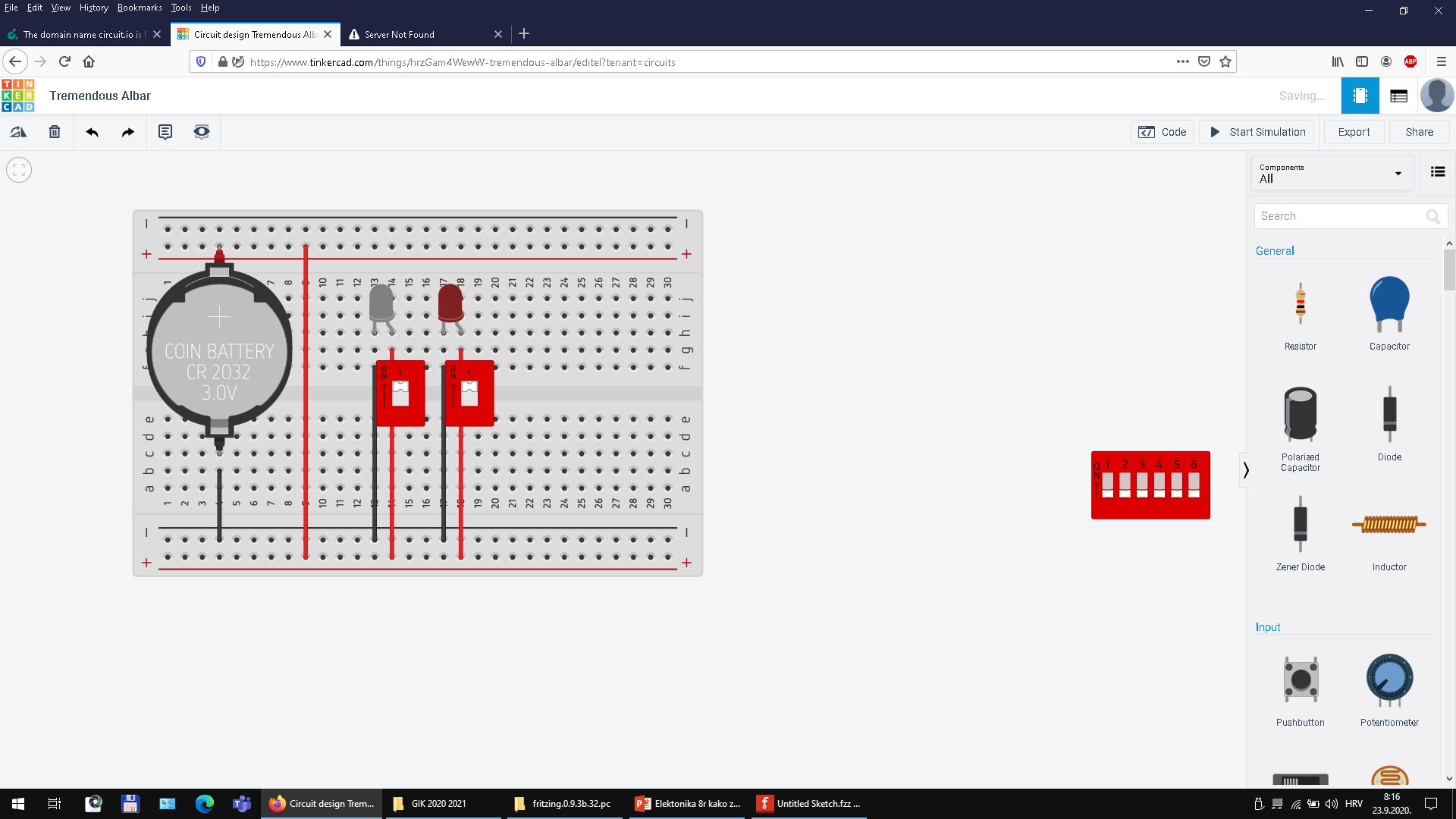 Literatura
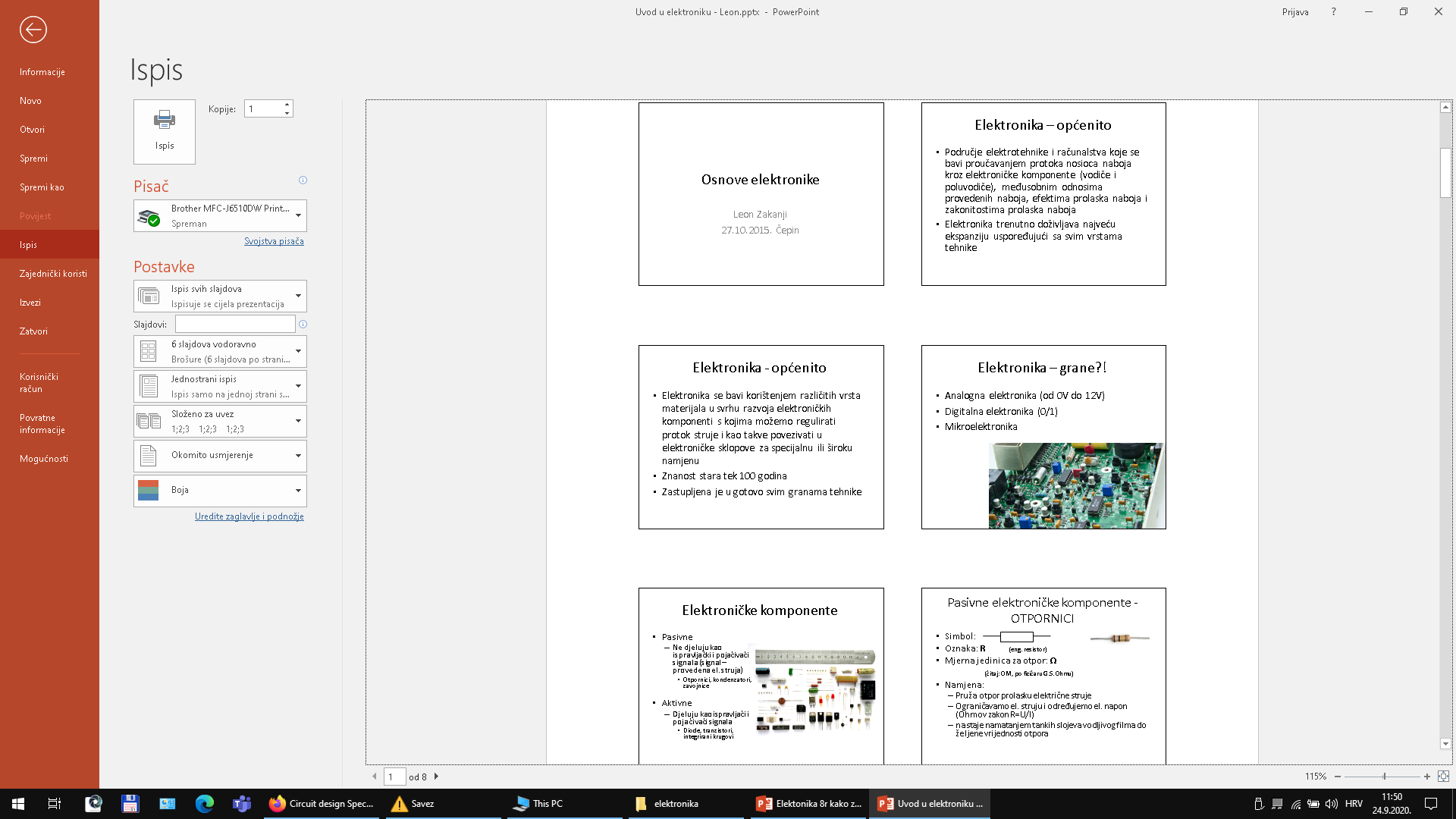 Literatura
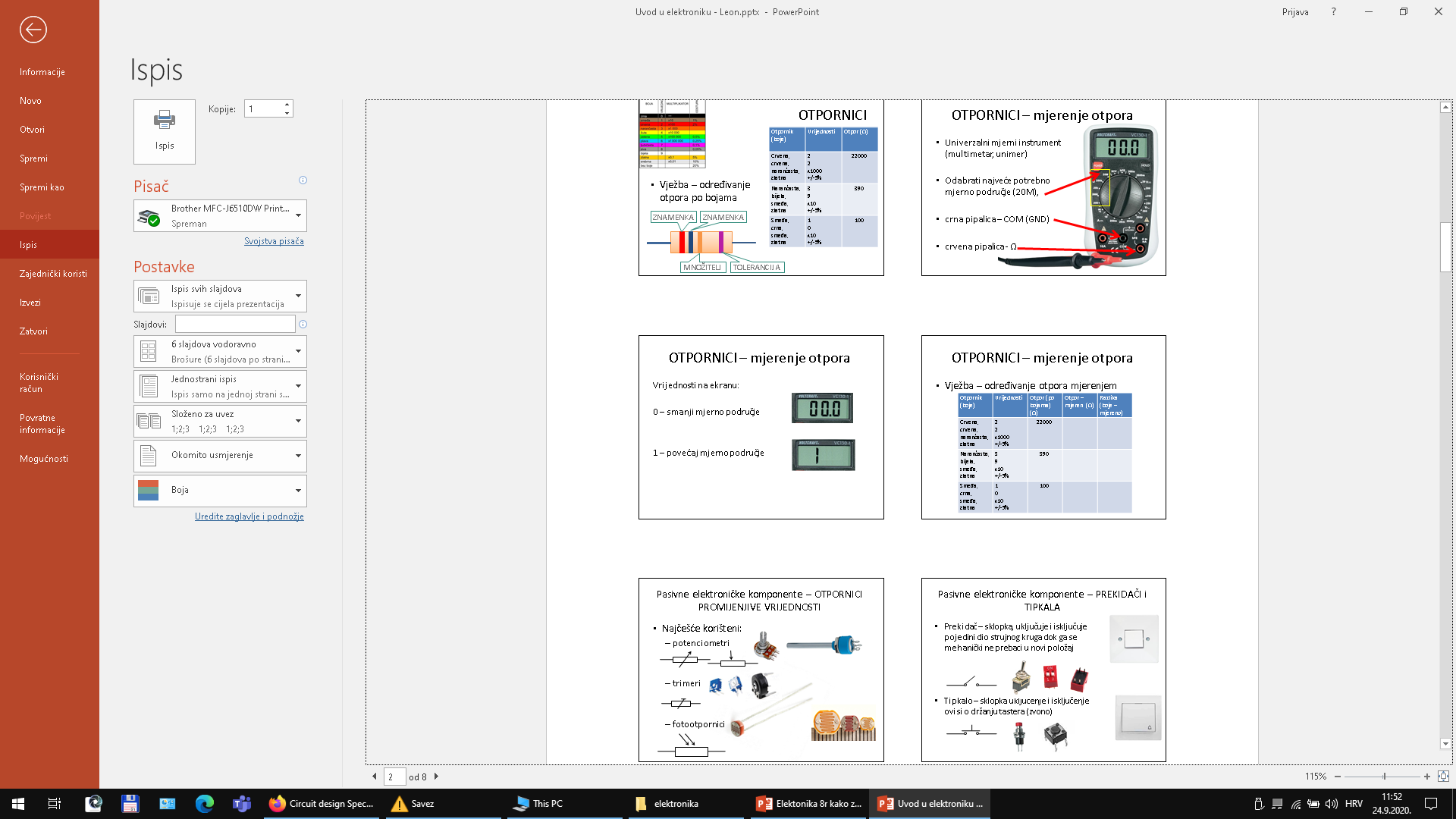 Literatura
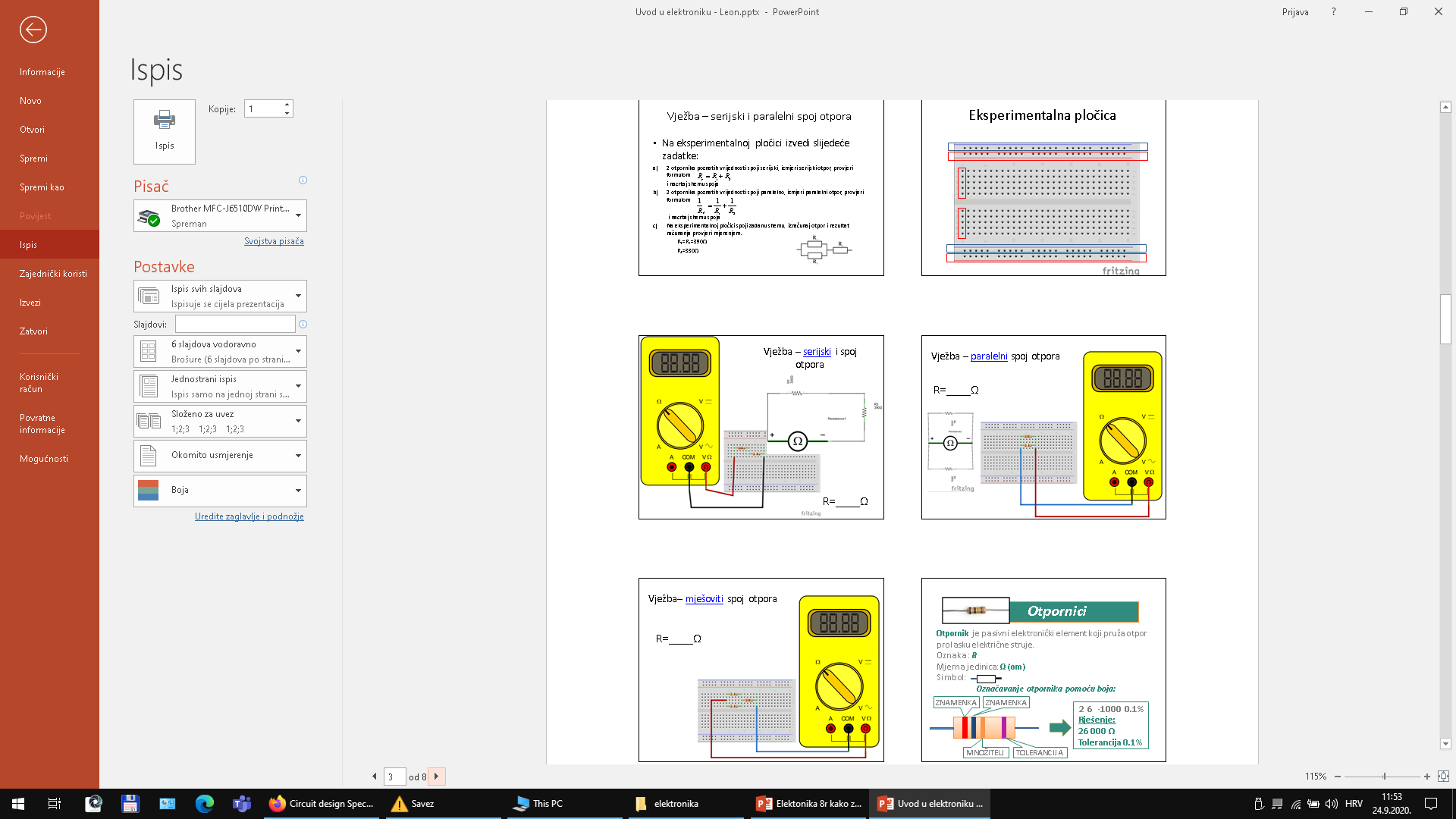 Literatura
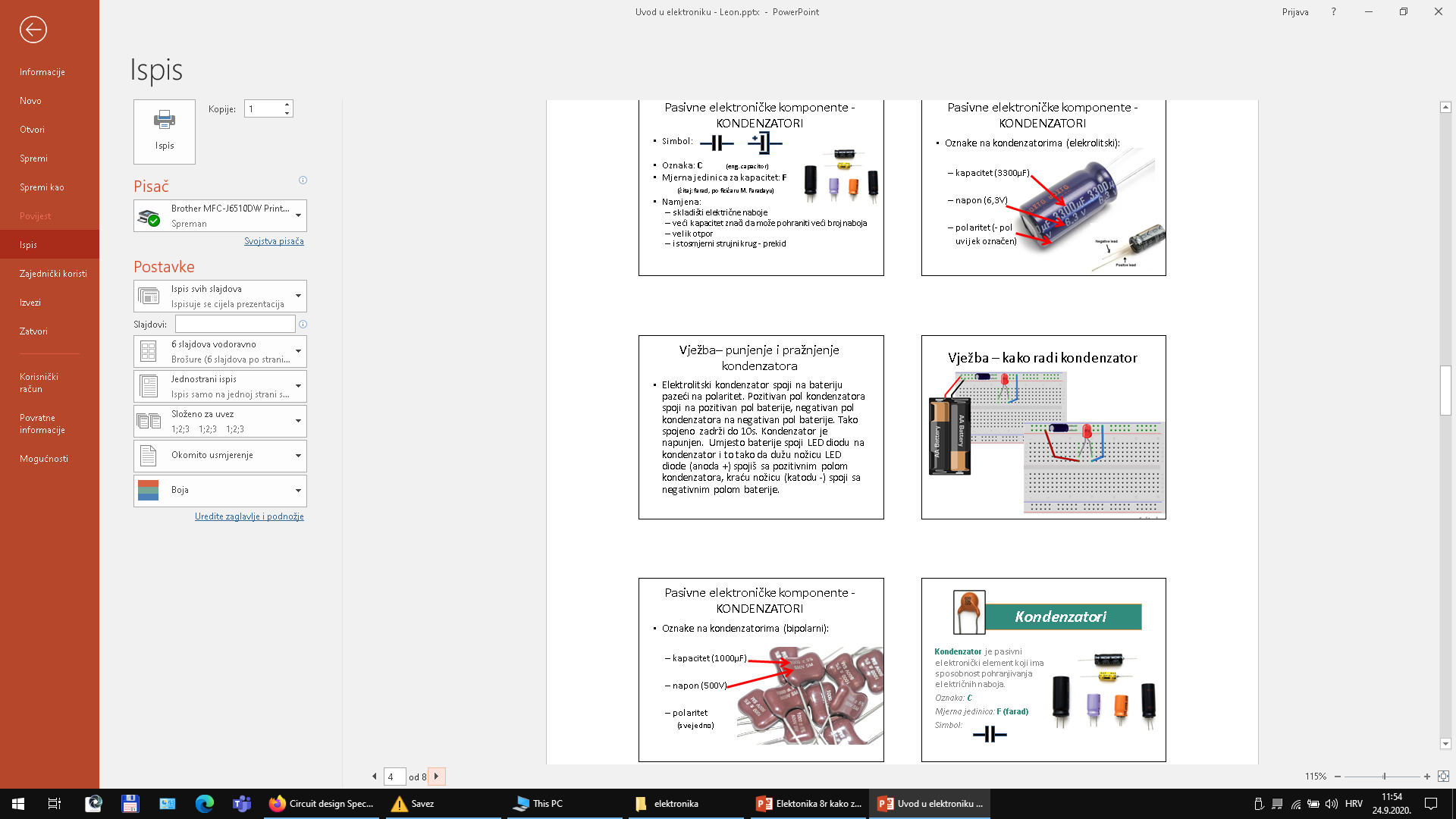 Literatura
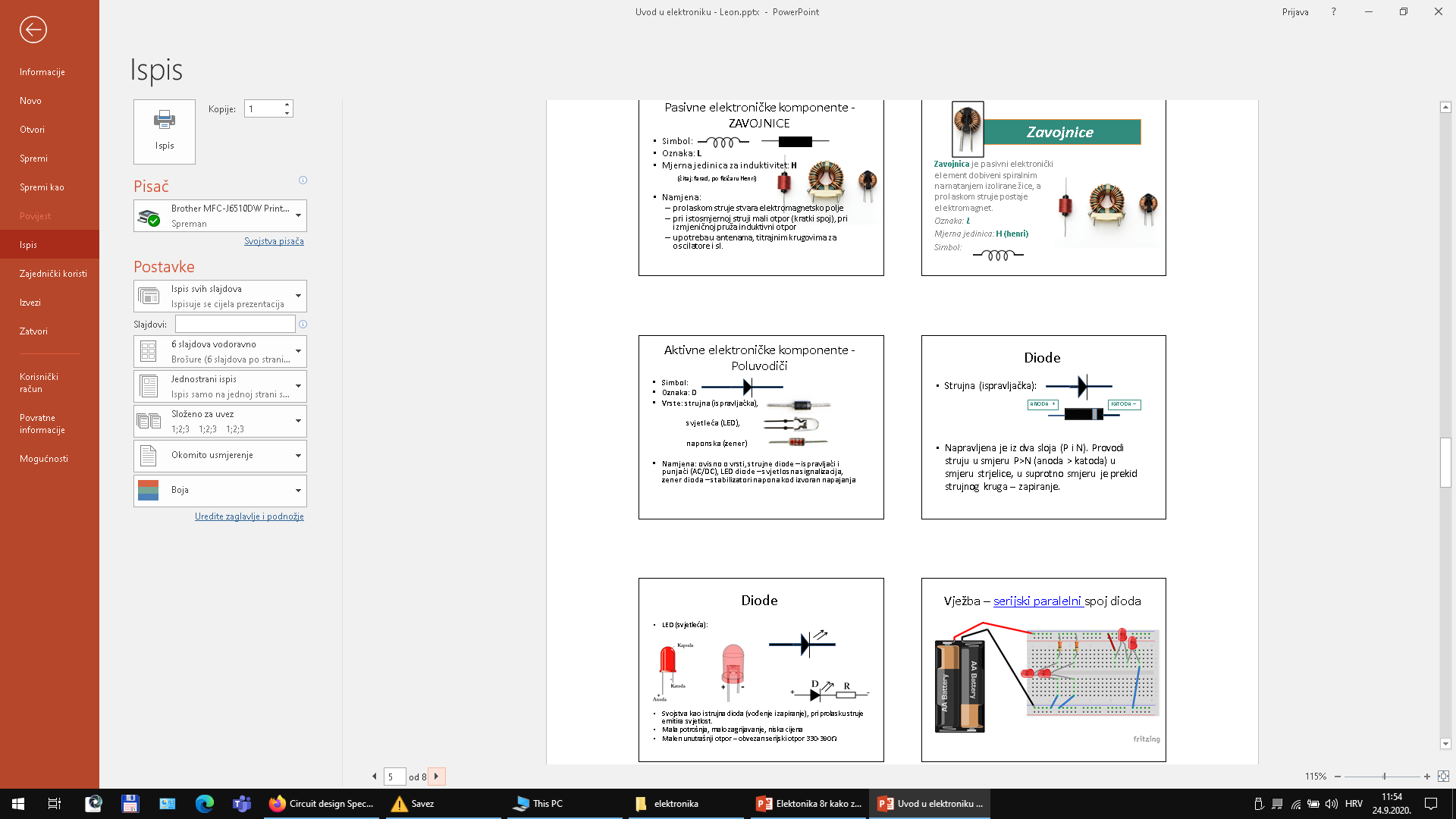 Literatura
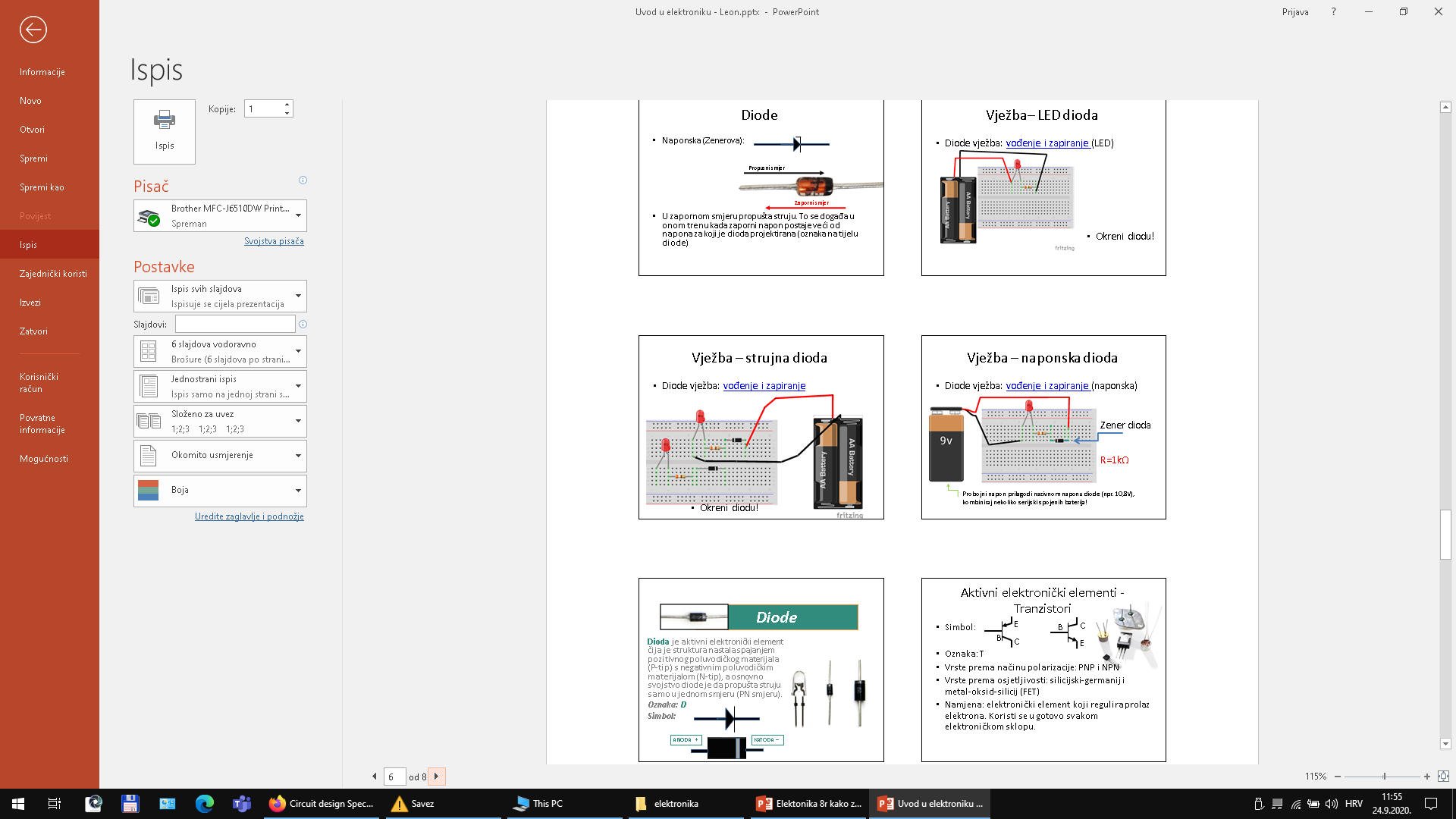 Literatura
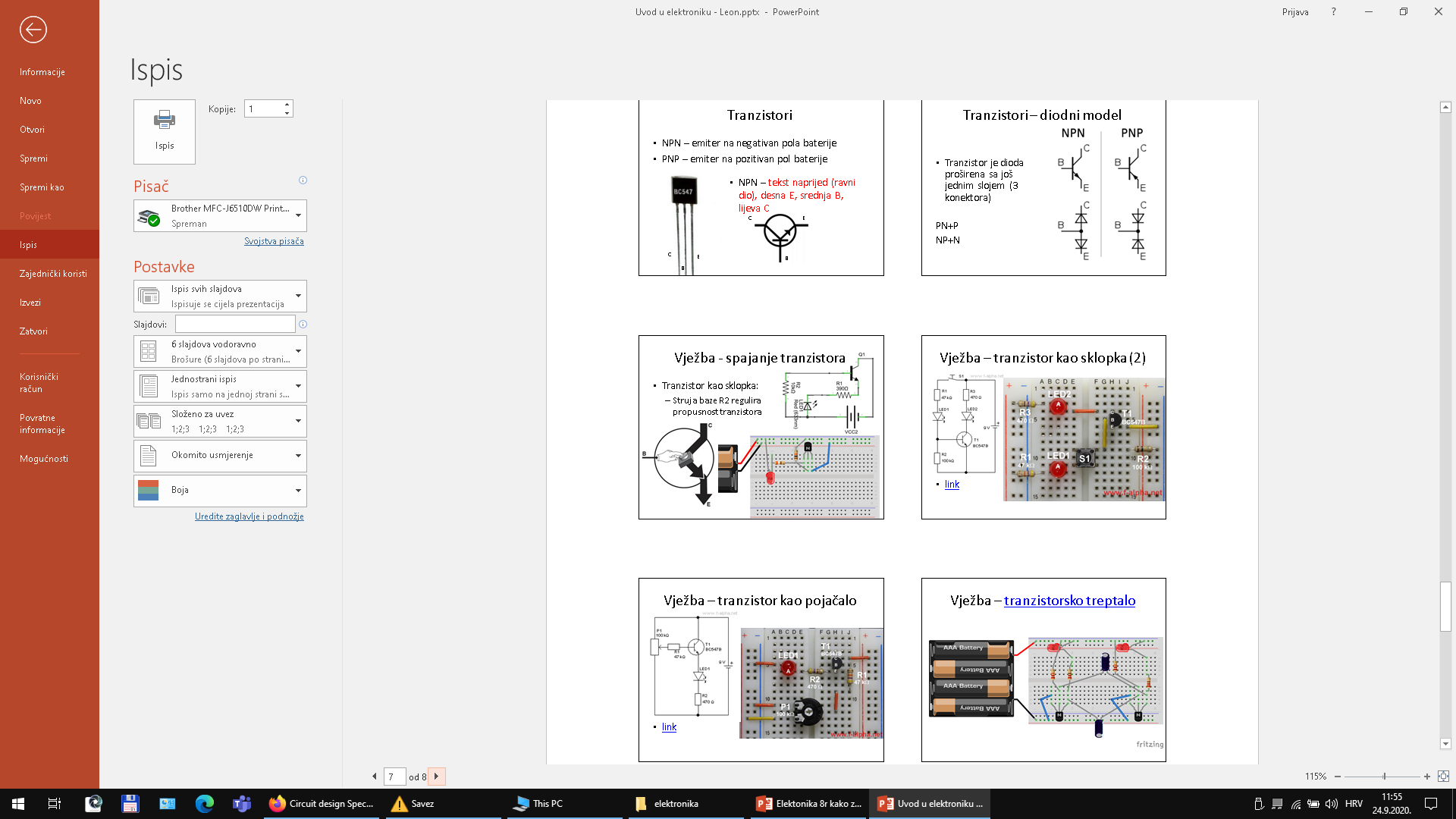 Literatura
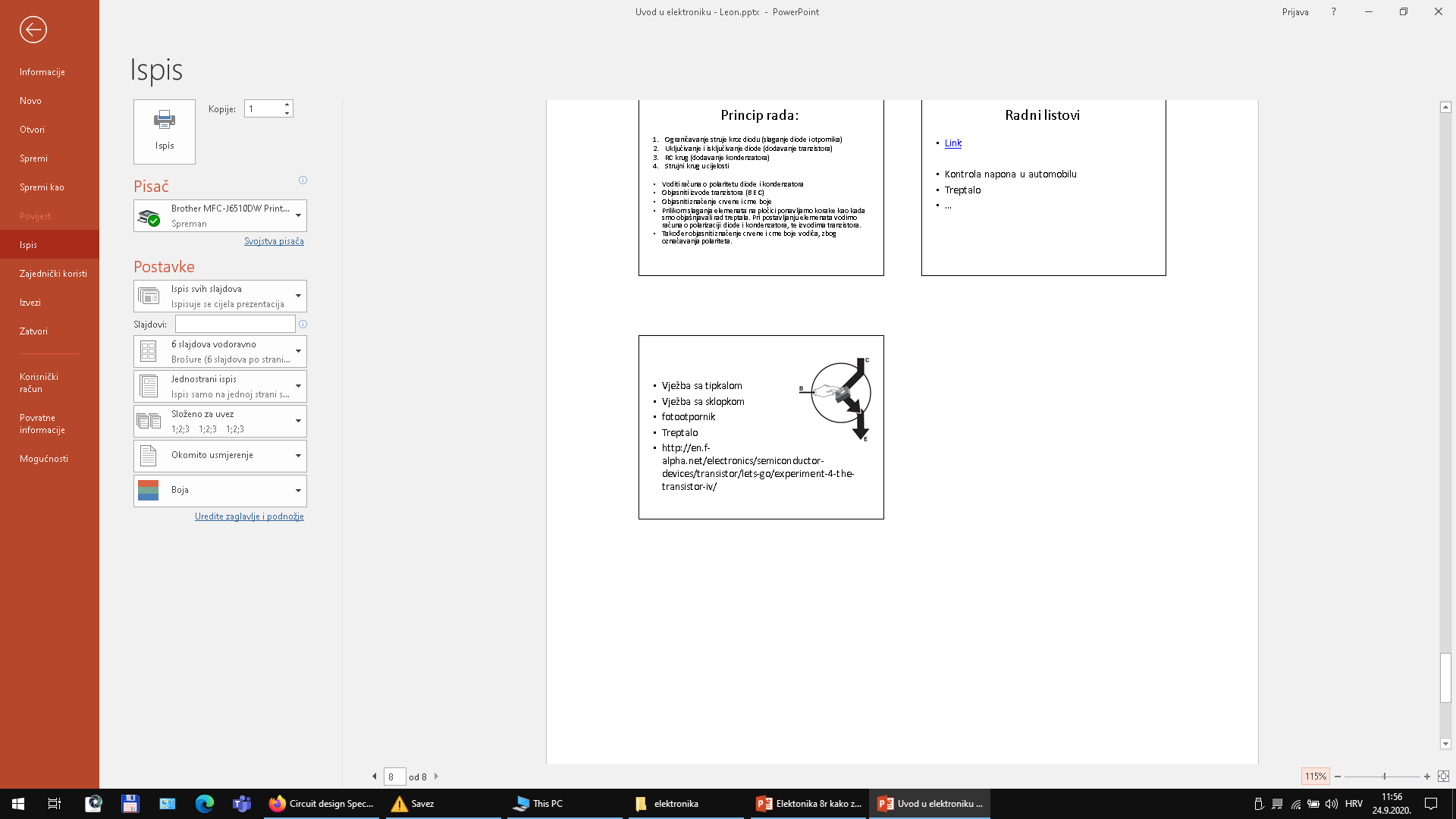 Miješanje boja
RGB LED
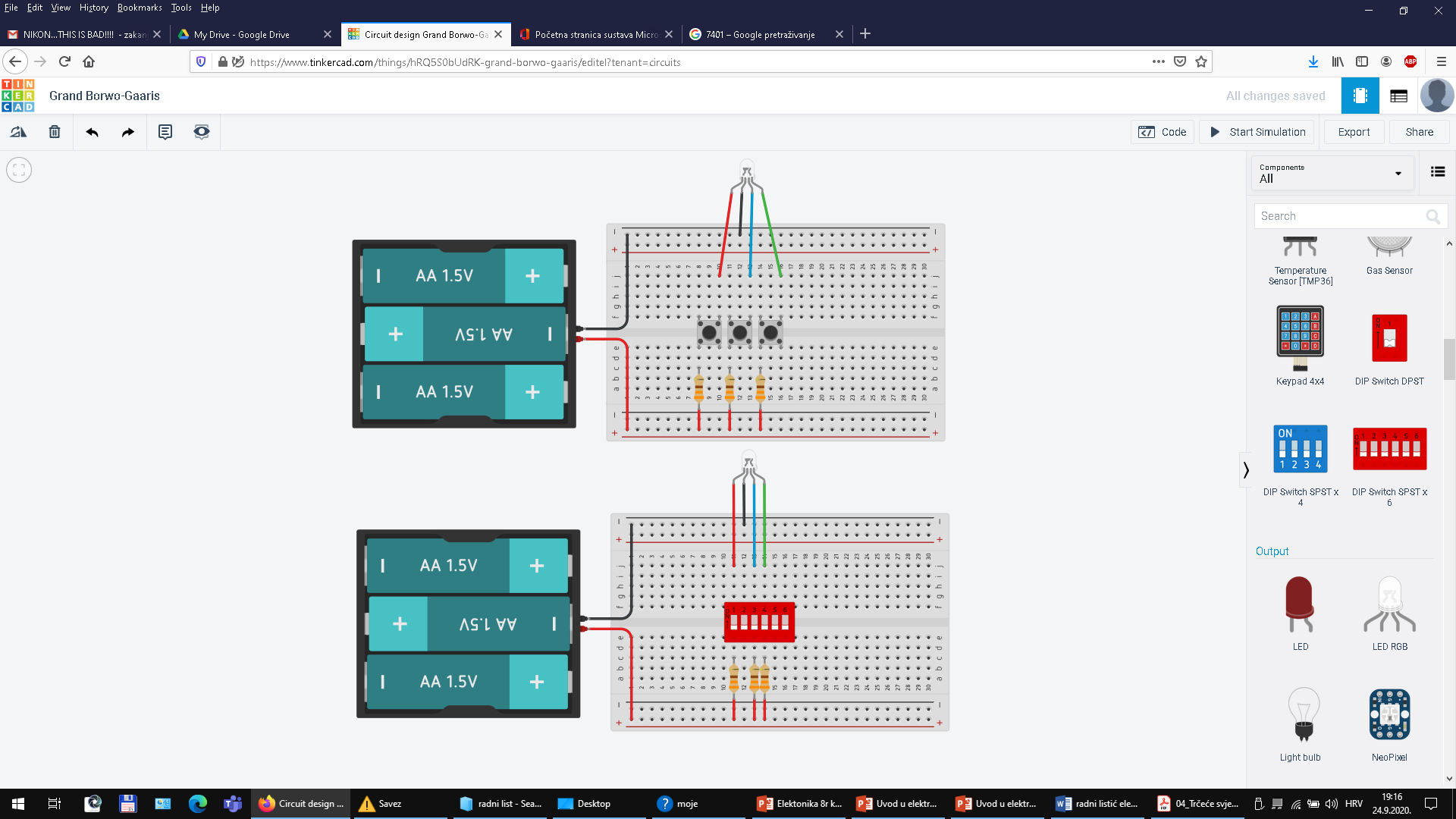 Zadatak: osmisli model rasvjete kojom se može upravljati na prekidač (sklopku) i fotootpornik.
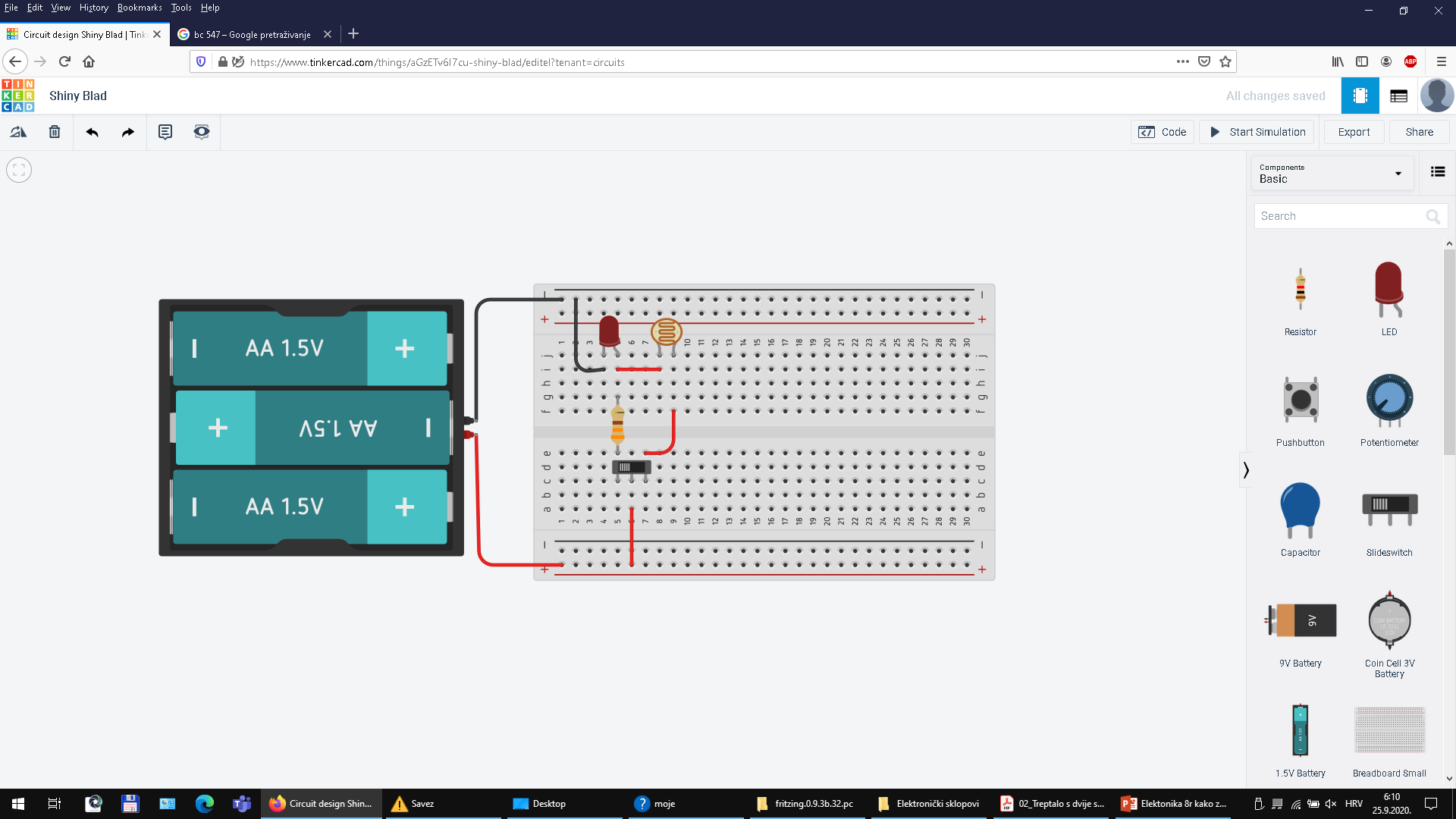 Nekoliko slajdova sa primjerima skrrujnih krugova a onda par shema prema kojima oni spajaju (ne555 kao treptalo) i trčeće svjetlo

Onda projekti
Spajanje elektromotora (smjer vrtnje)
Eektromotor potenciometar
 - arduino
Svjetlo za bicikl
Božić jelka
Tranzistori
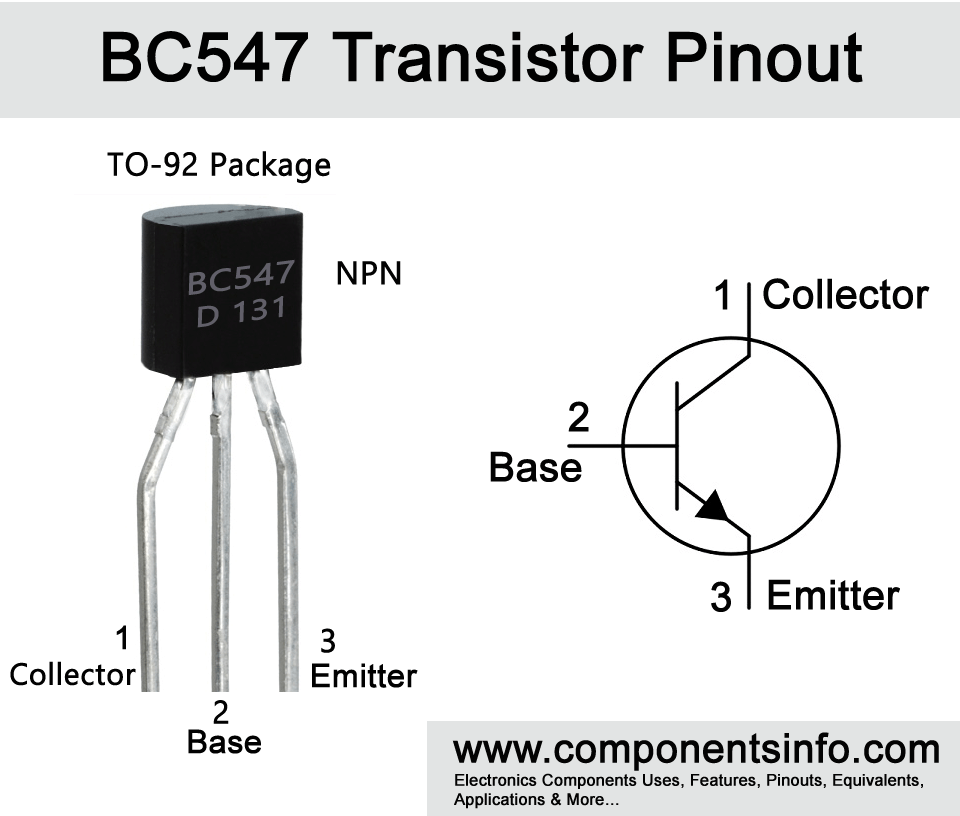 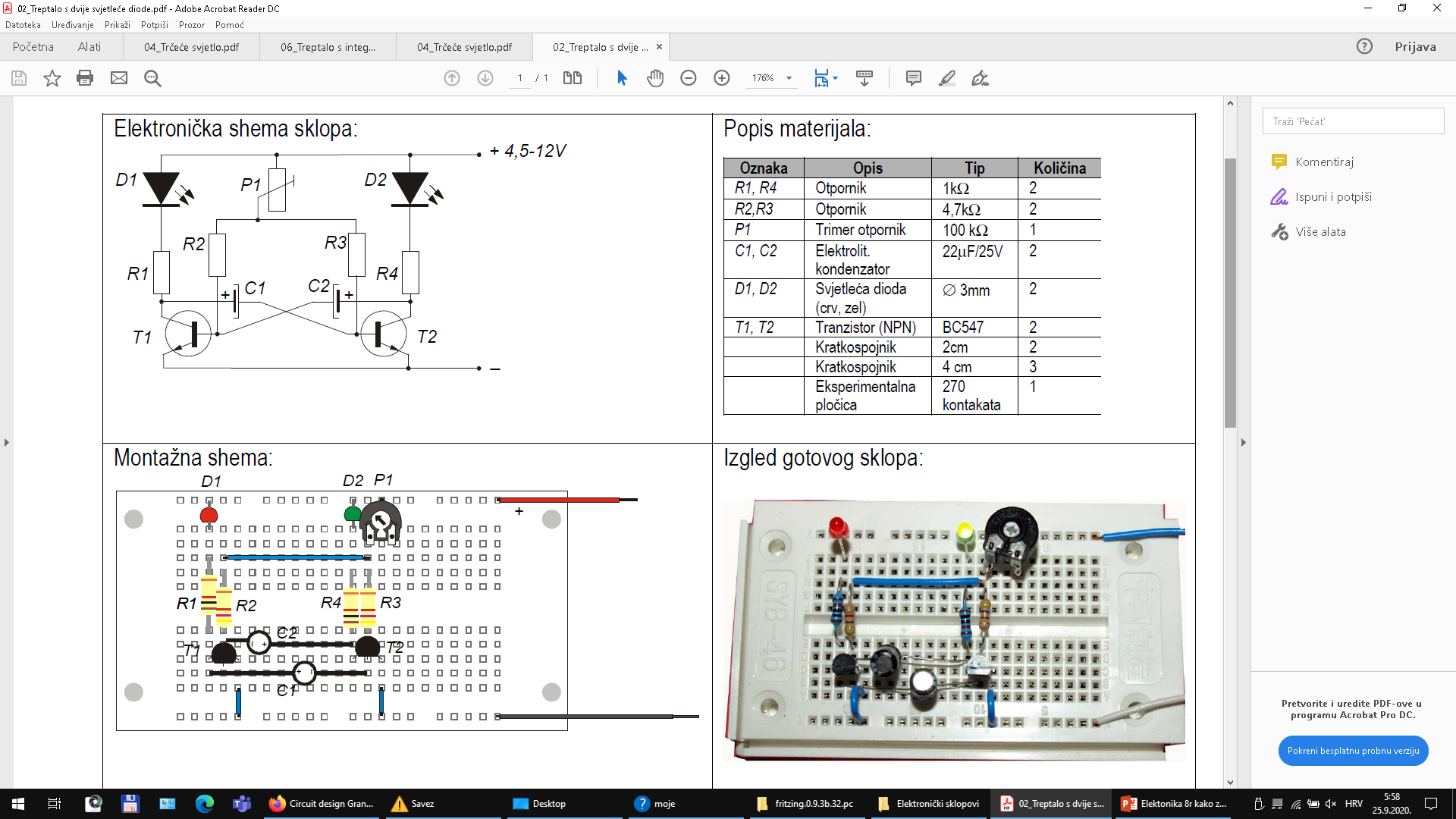 Integrirani krugovi
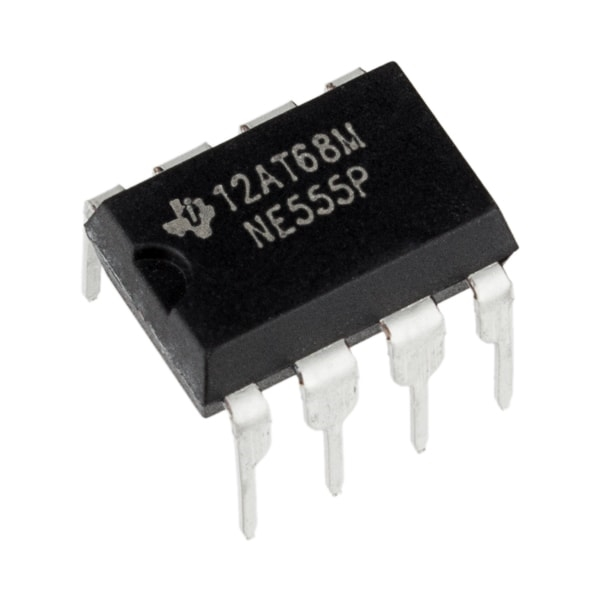 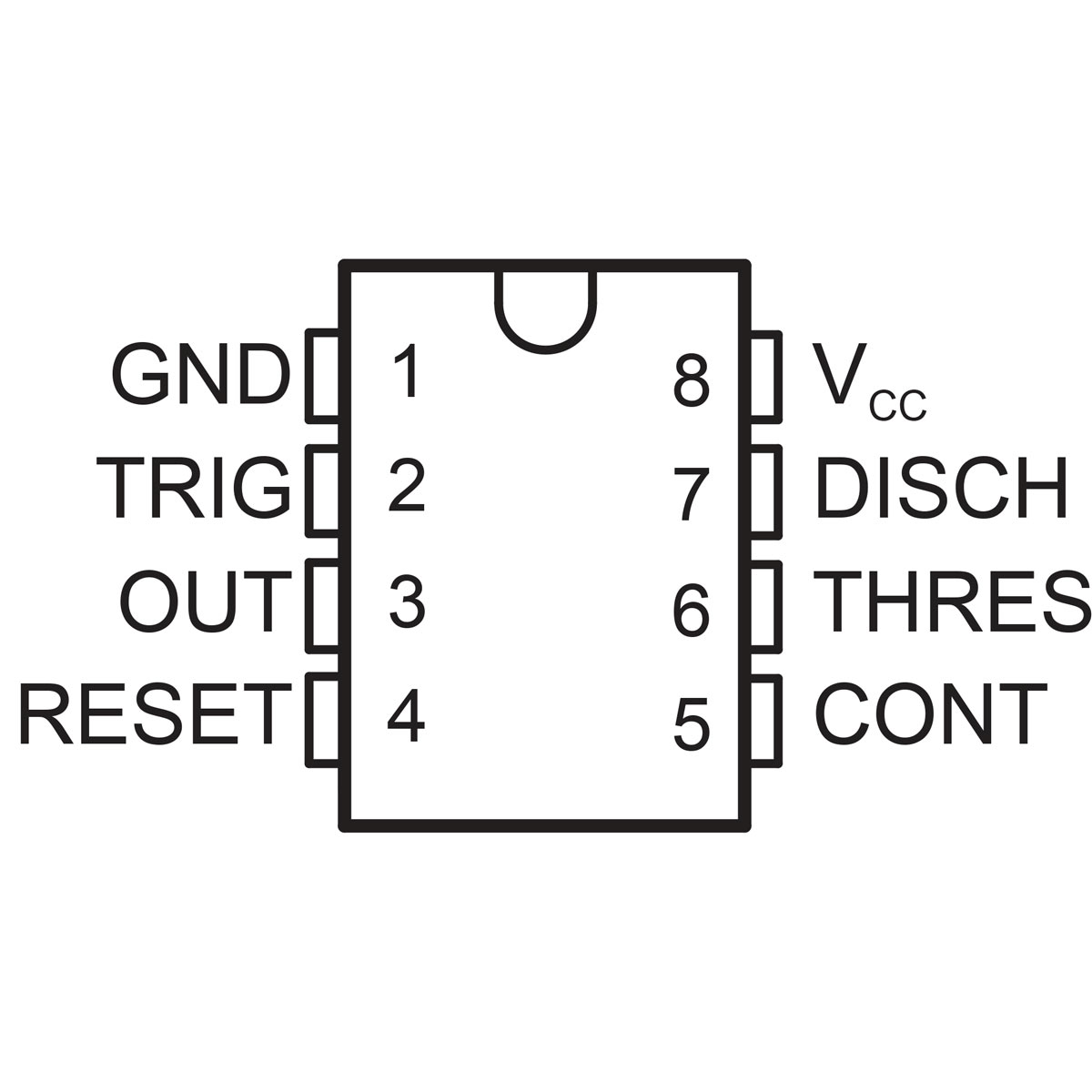 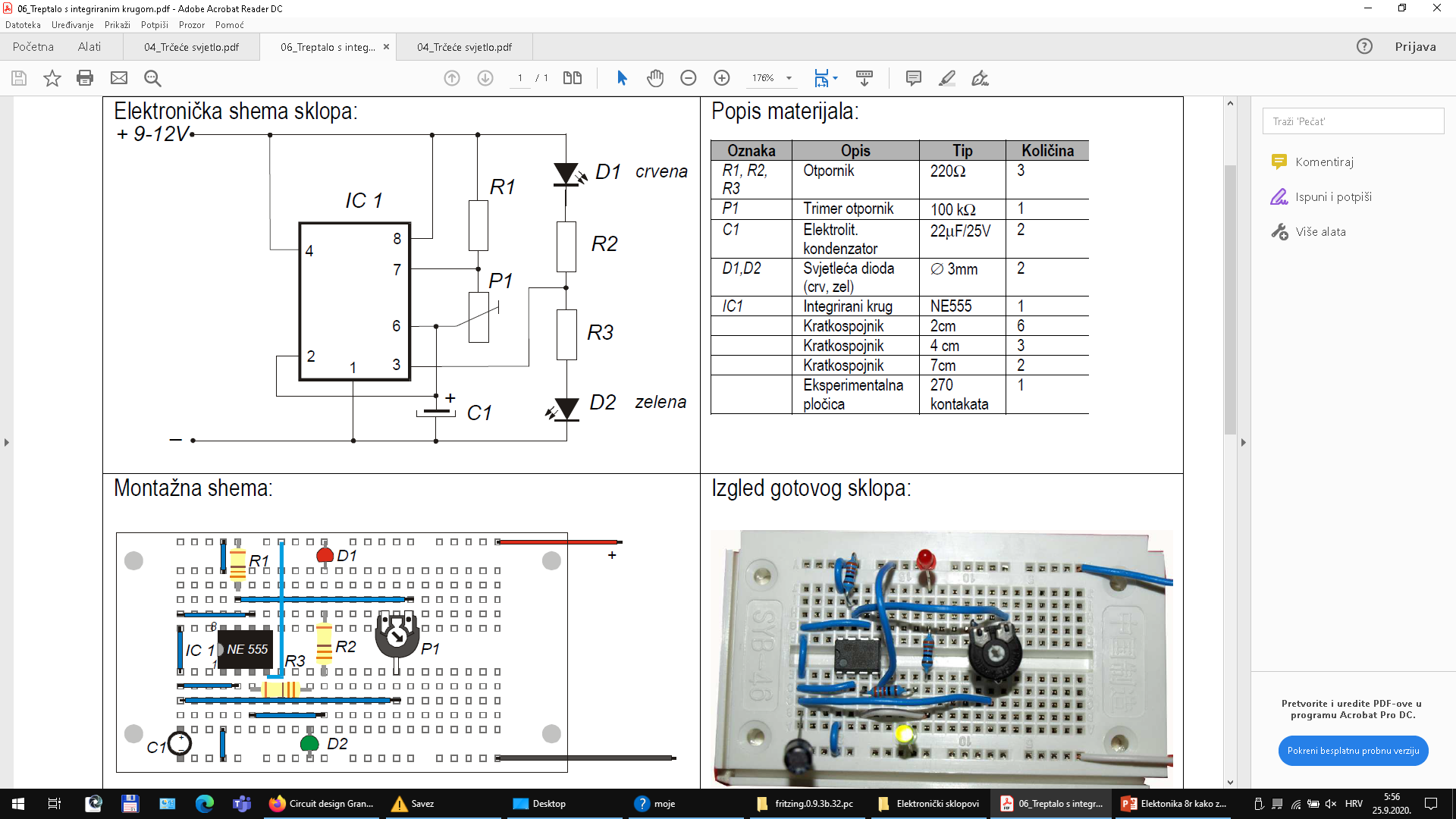 Elektromotori
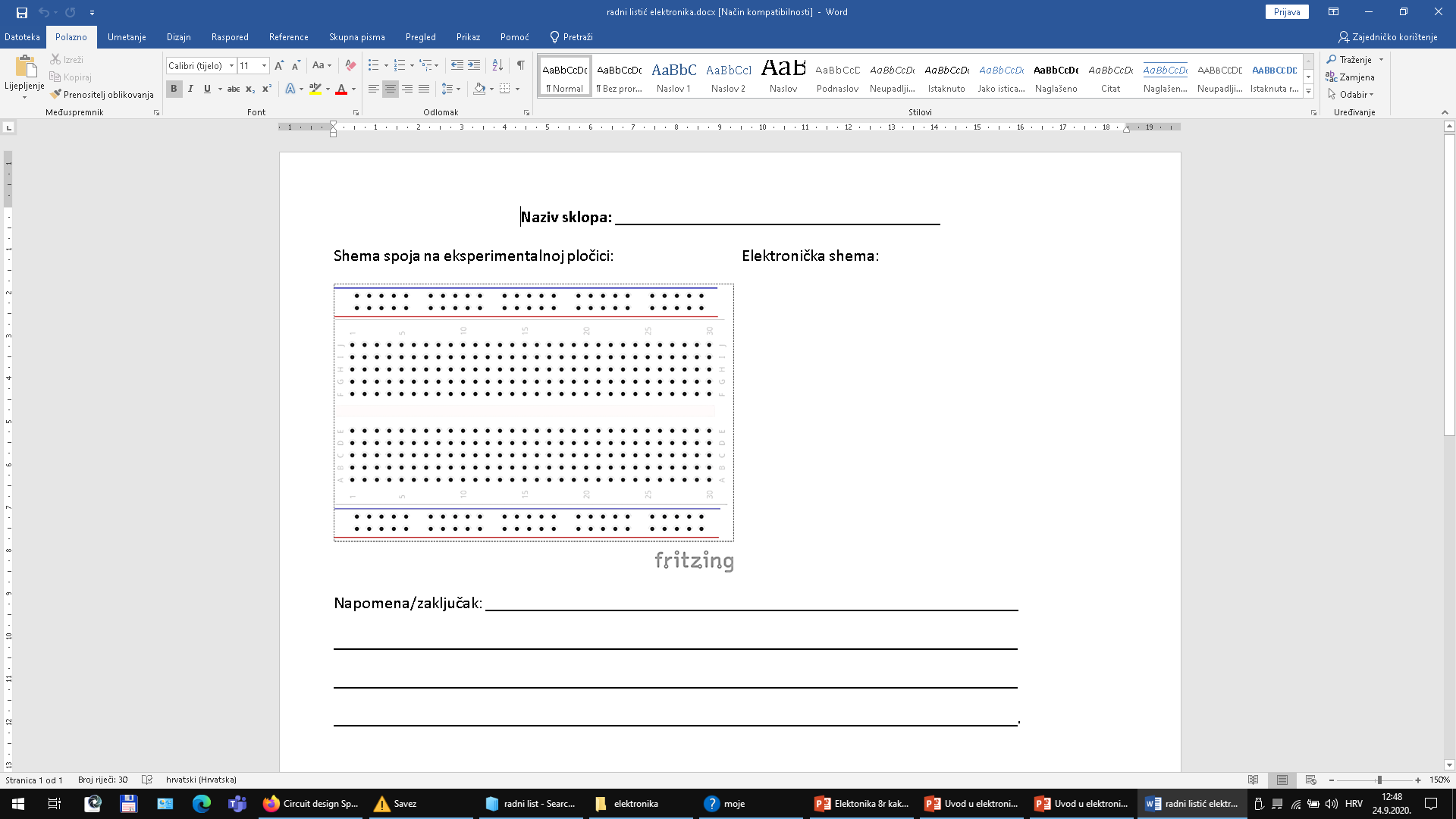 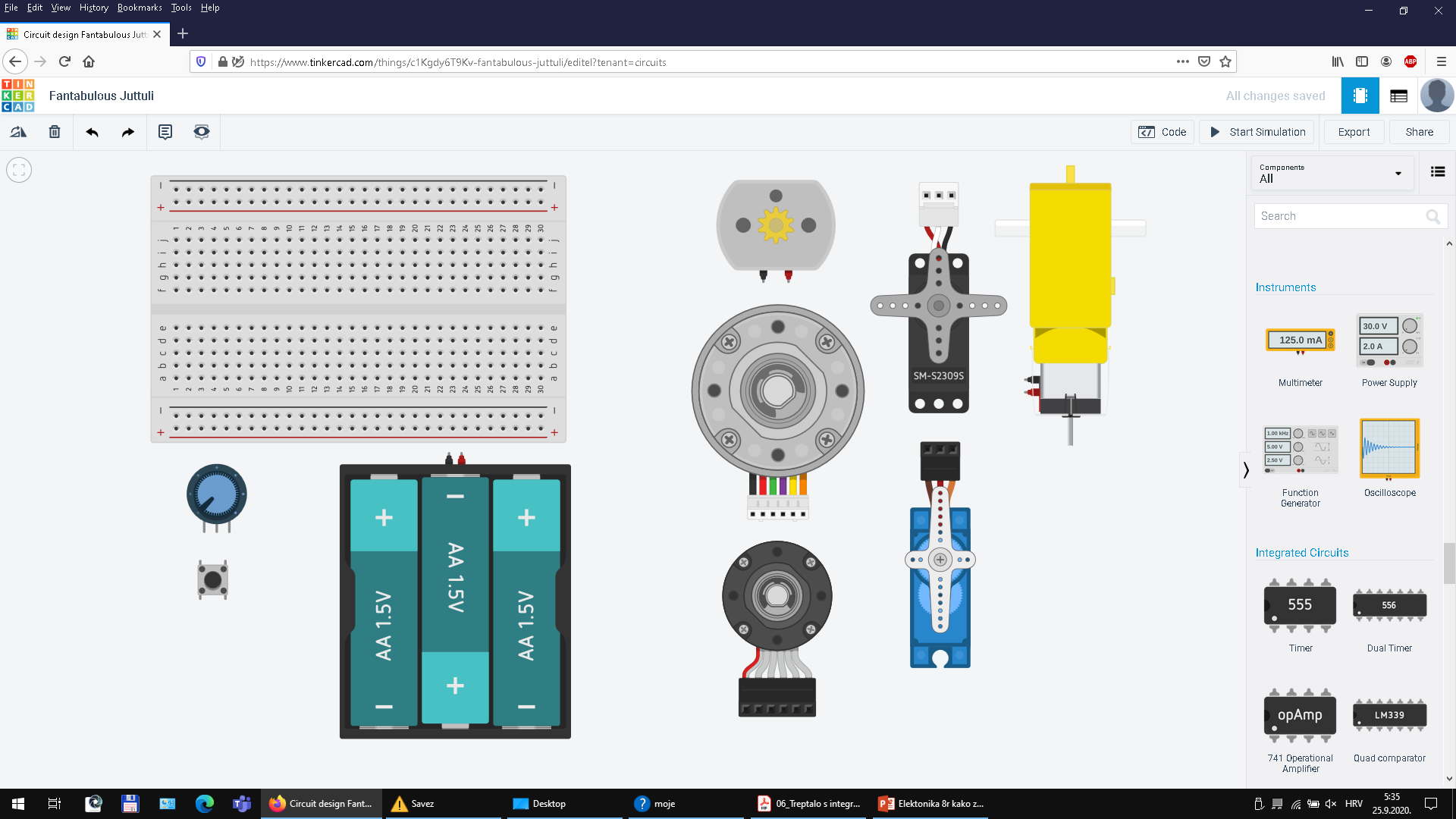 Elektromotori
Zadatak 1.: 
a) elektromotor spoji u strujni krug i označi smjer vrtnje
b) zamjeni polove baterije (+/- u -/+) i označi smjer vrtnje
Nacrtaj shemu na RL i napiši zaključak

Zadatak 2.: 
a) spoji sklop s elektromotorom u kojemu možeš regulirati broj okretaja

Zadatak 3.: 
spoji sklop s elektromotorom na kojemu možeš prekidačima regulirati smjer vrtnje
Jednostavni strujni krug
https://www.tinkercad.com/learn/circuits
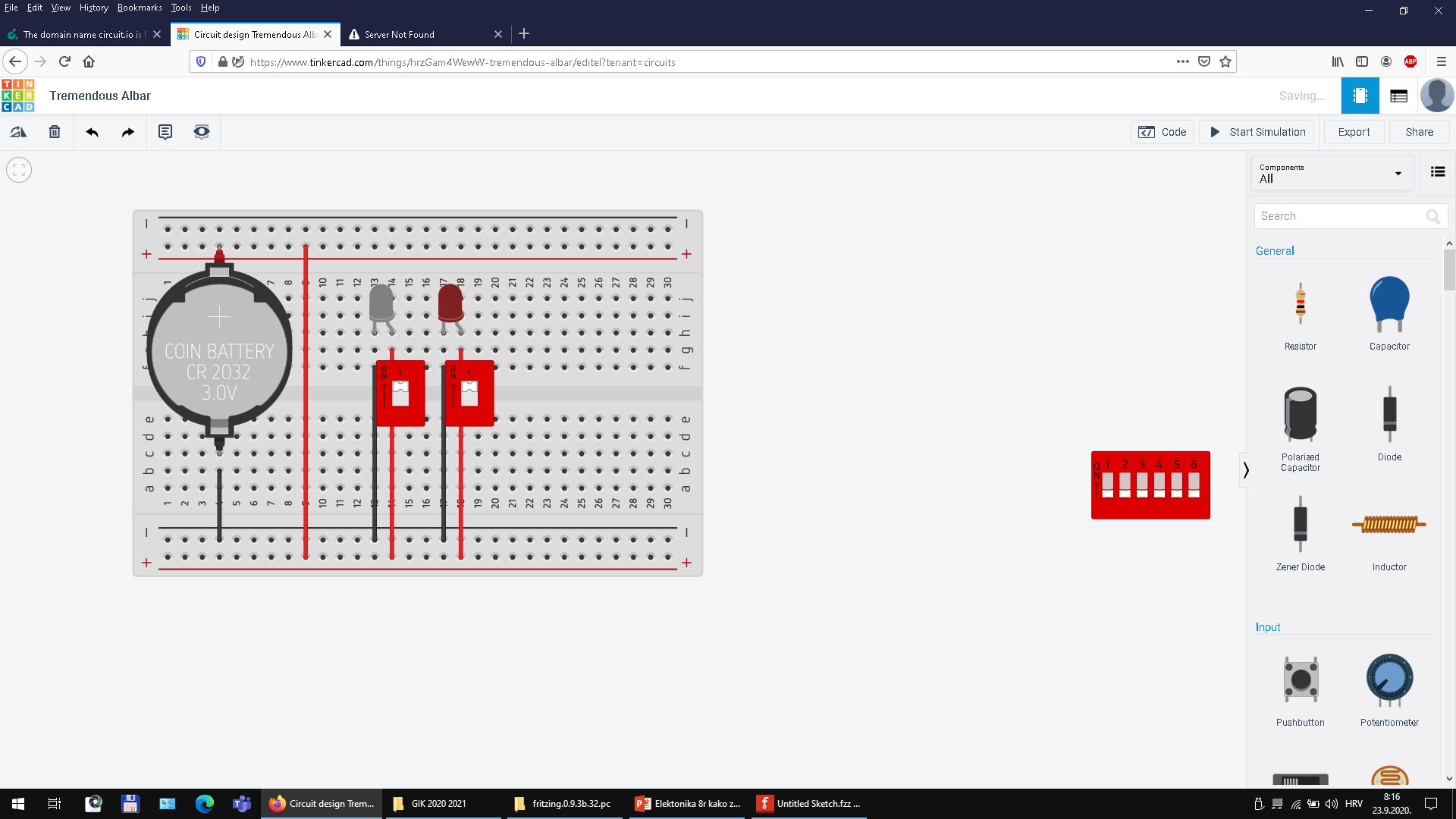 Arduino
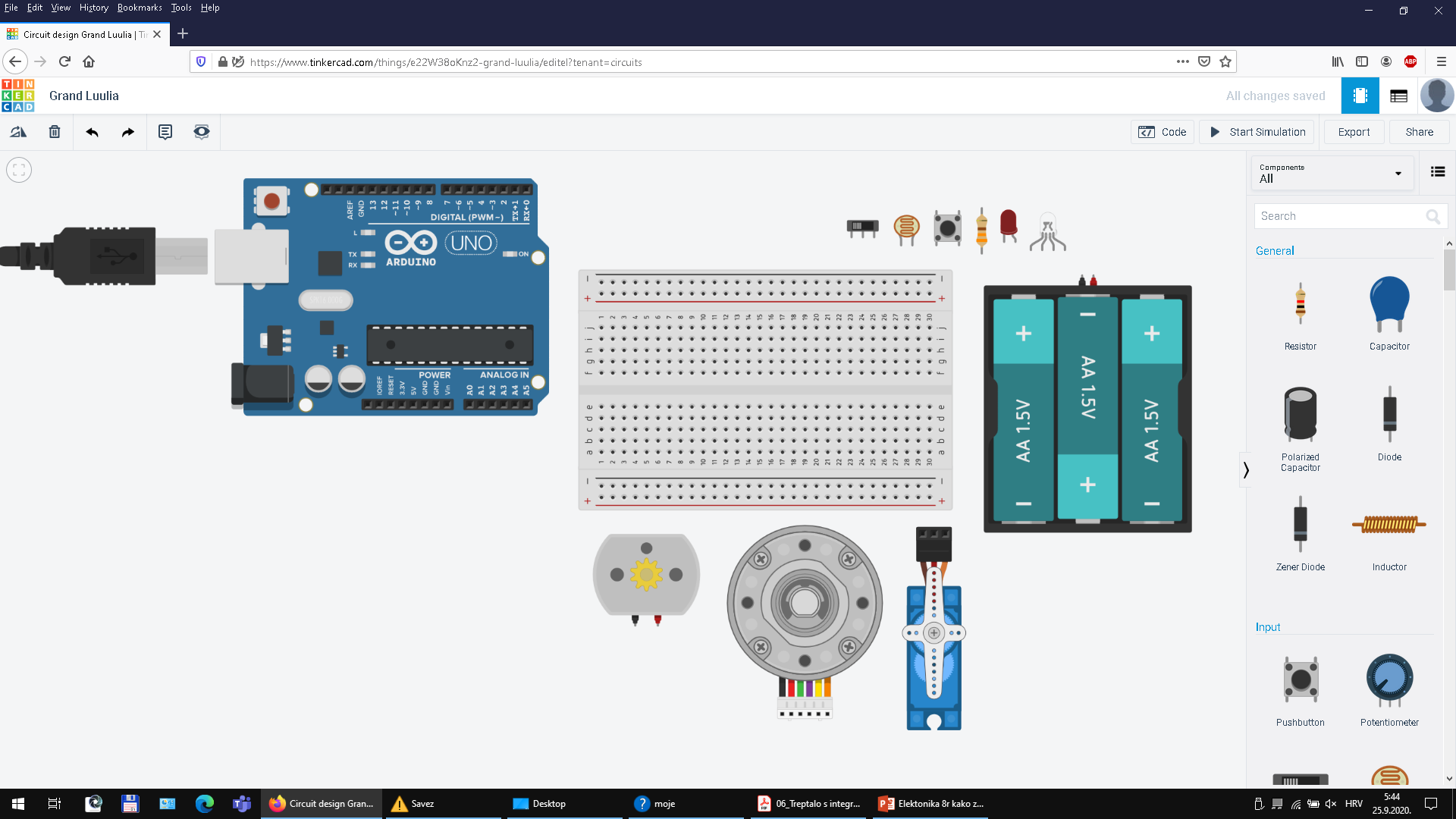 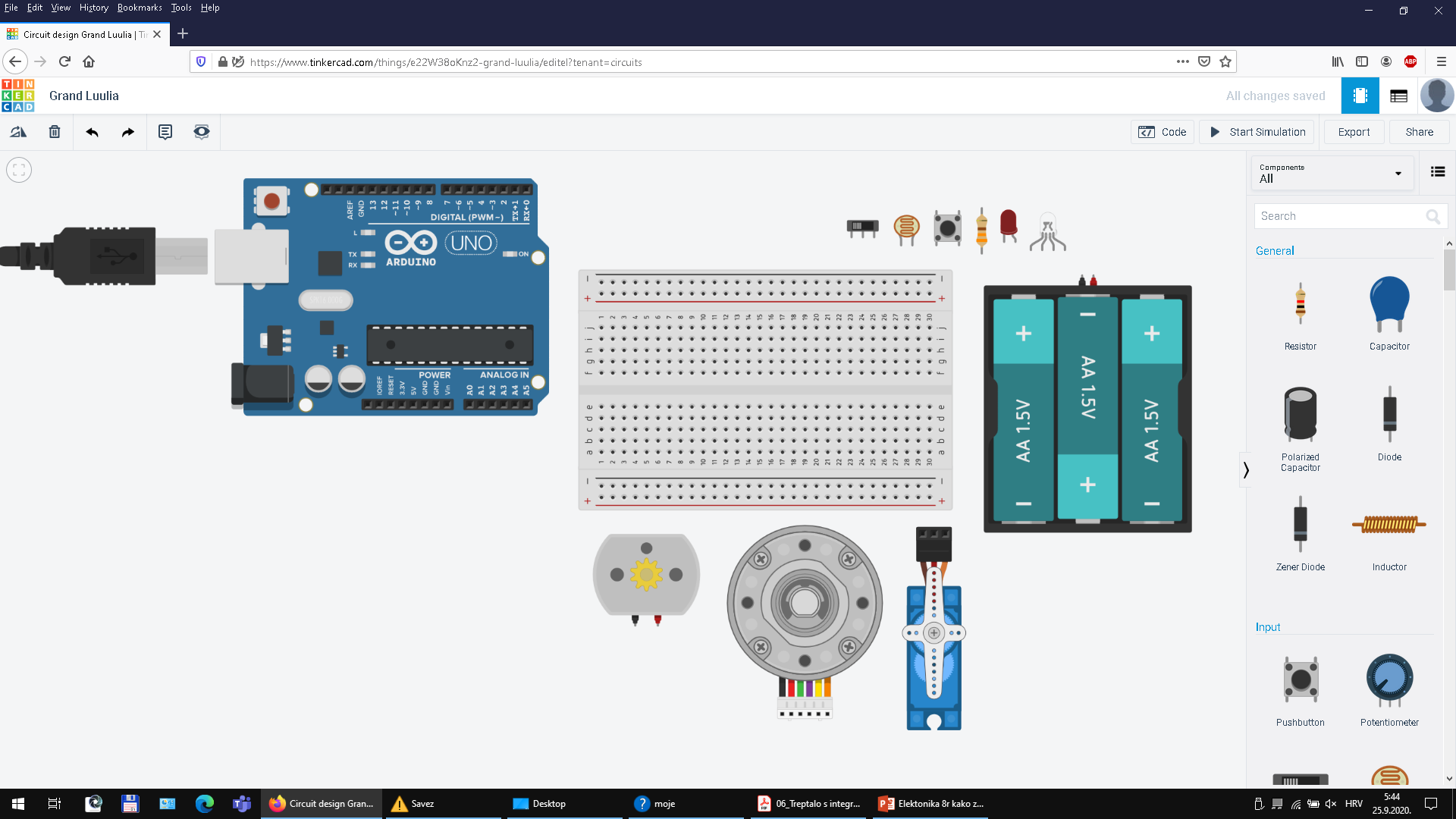 Kako završiti?
Gotovim radom kojeg nose kući, svjetlo za bicikl koje može biti prednje ili zadnje sa duplim dip prekidačem, 2032 baterijom i kućištem
Božićni ukrasi!





https://www.tinkercad.com/learn/circuits
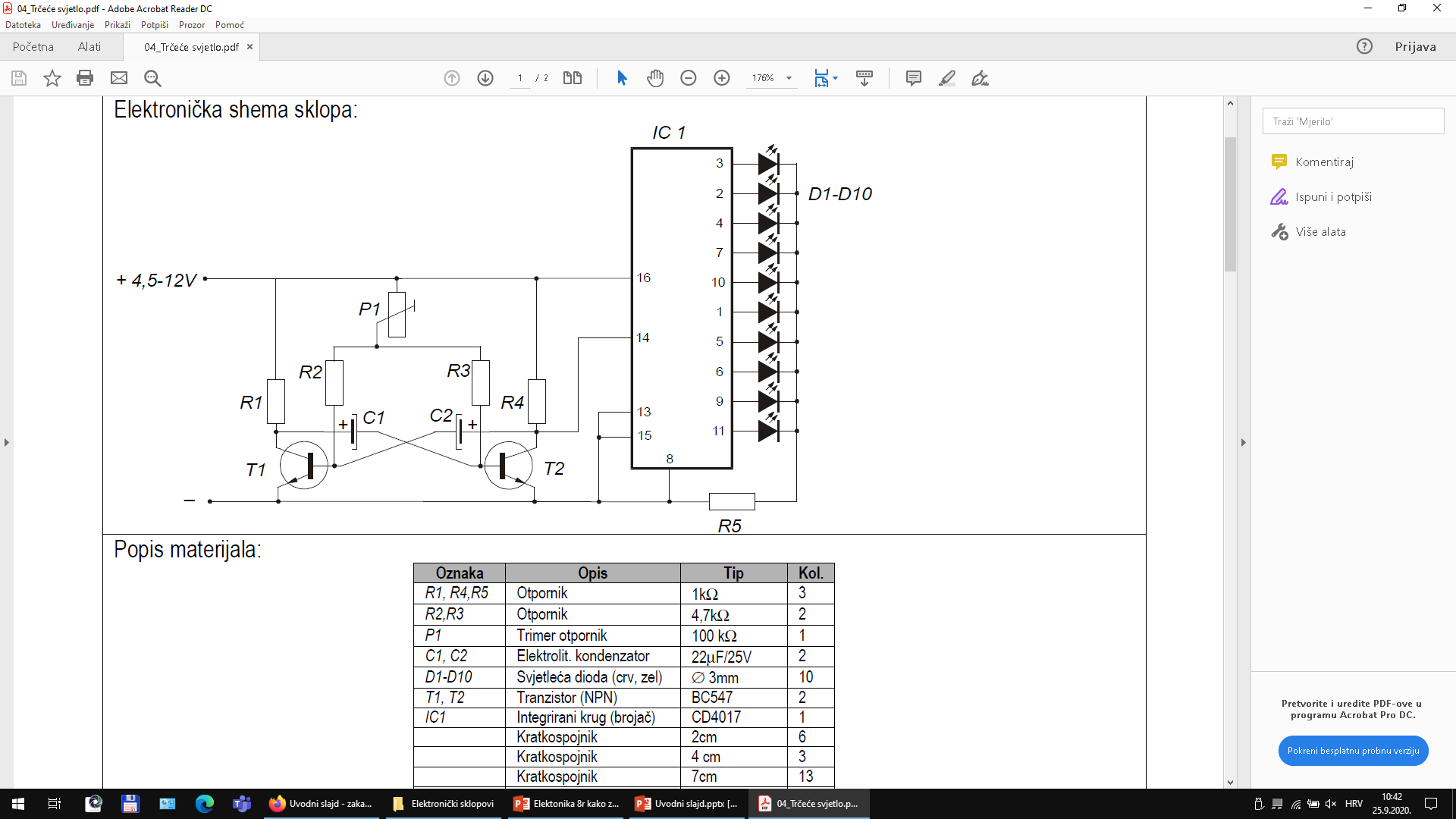